FRIENDS OF AGRIBUSINESS MANAGEMENT AND ENTREPRENEURSHIP INSTITUTE(FAME)
POLLY TOMFAME Bauernhof und Institut
FREUNDE DES INSTITUTS FÜR LANDWIRTSCHAFTLICHES BETRIEBSMANAGEMENT UND UNTERNEHMERTUM
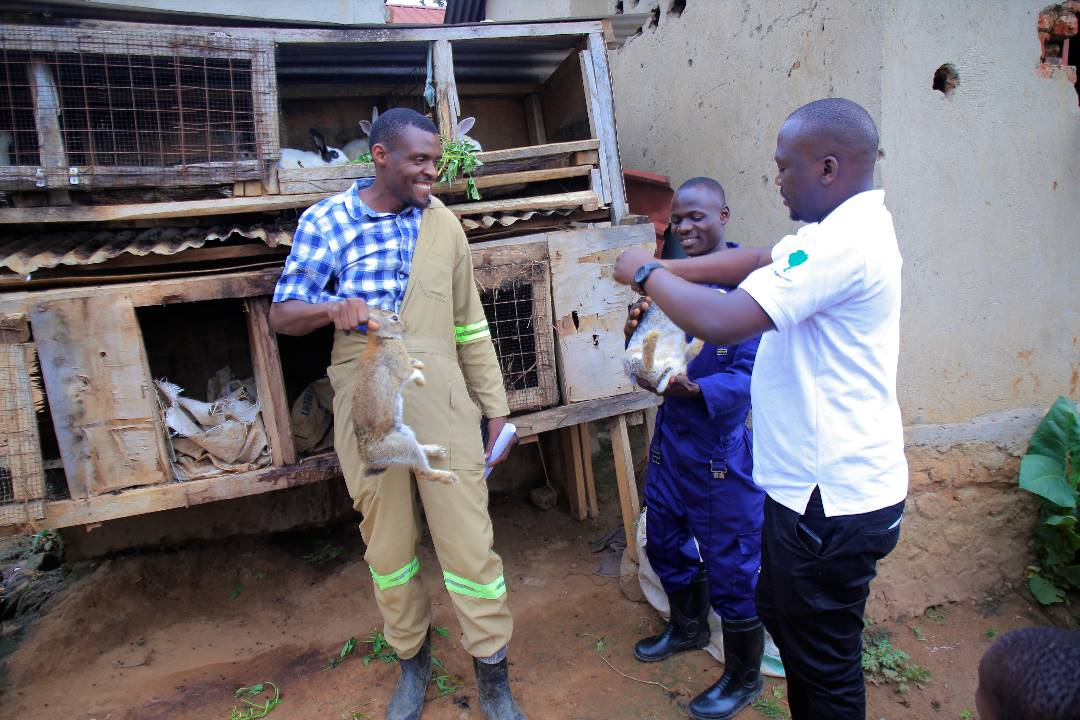 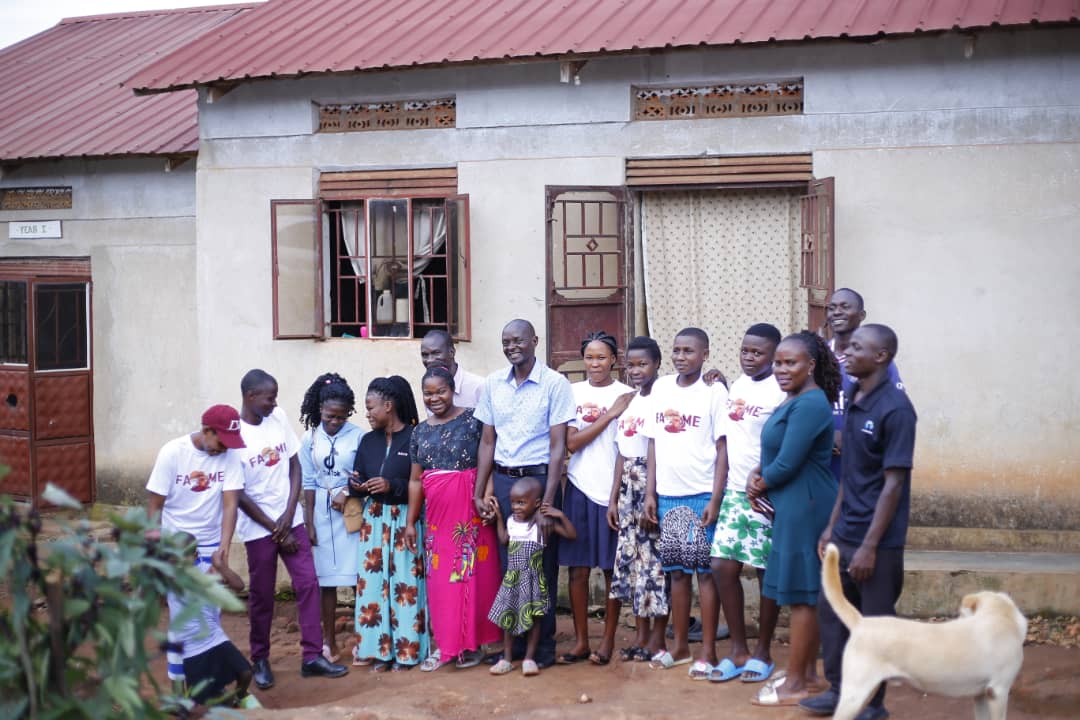 FAME begann 2014 als Organisation auf Gemeindeebene und wurde 2019 offiziell registriert.Wir beteiligen uns daran, die Jugend durch Schulen und Gemeindeprogramme für das Leben zu befähigen.Wir suchen nach Antworten auf die hohe Arbeitslosigkeit und erforschen viele Möglichkeiten die Jugend für den Arbeitsmarkt fit zu machen. Dabei bauen wir die benötigten fachlichen sowie die unternehmerischen  Fähigkeiten mit dem Ziel der wirtschaftlichen und versorgungstechnischen Autonomie der Jugend aus.
Unsere Vision
	 Eine entwickelte und selbstständige Jugend mit verbesserten Fähigkeiten, stabilisierten und nachhaltigen Lebensgrundlagen in Uganda
Unsere Mission
	 Eine Jugend ganzheitlich für zukünftige nachhaltige Verbesserungen zu entwickeln, die Lösungen für das Wirtschaftswachstum der Haushalte und die Stärkung der Gemeinschaft in Uganda unterstützen
Gemeinwesenarbeit
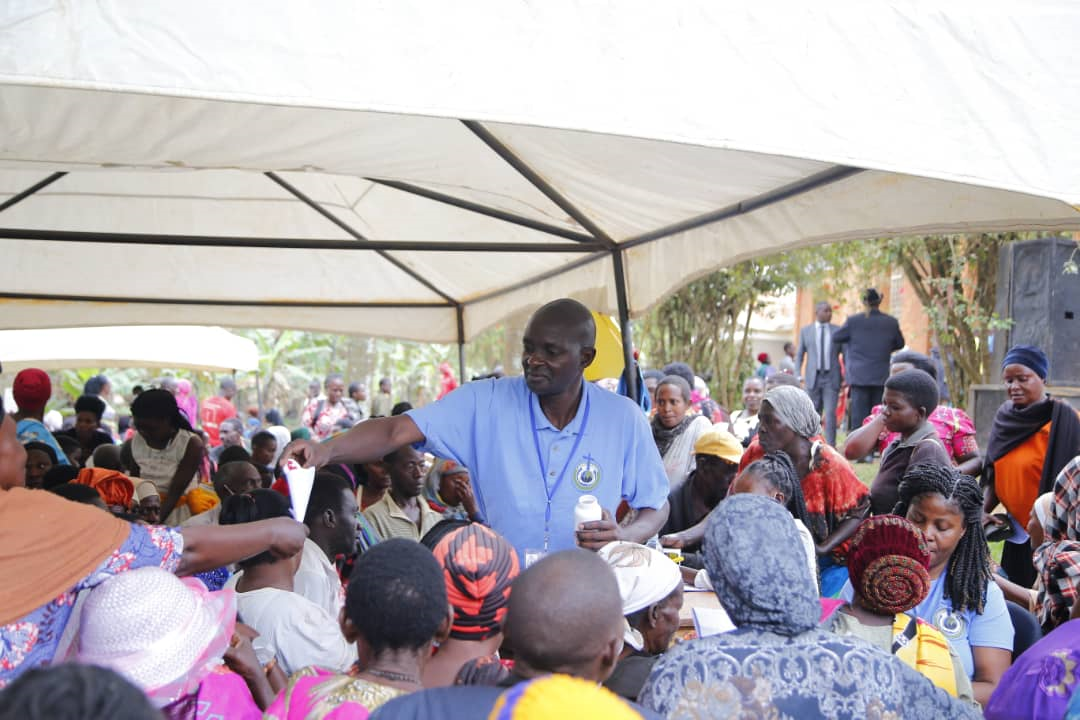 Ziele
Die Jugend mit den Kompetenzen für das 21. Jahrhundert ausstatten.
Verbesserung und Schaffung eines unternehmerischen Denkens bei  der Jugend durch Ausbildung.
Verbesserung der  Ernährungssituation und der Versorgung der Jugendlichen in Gemeinschaft, in denen wir arbeiten.
Ausbildung von Jugendlichen und alleinerziehenden Müttern im Handwerk und in der Schneiderei
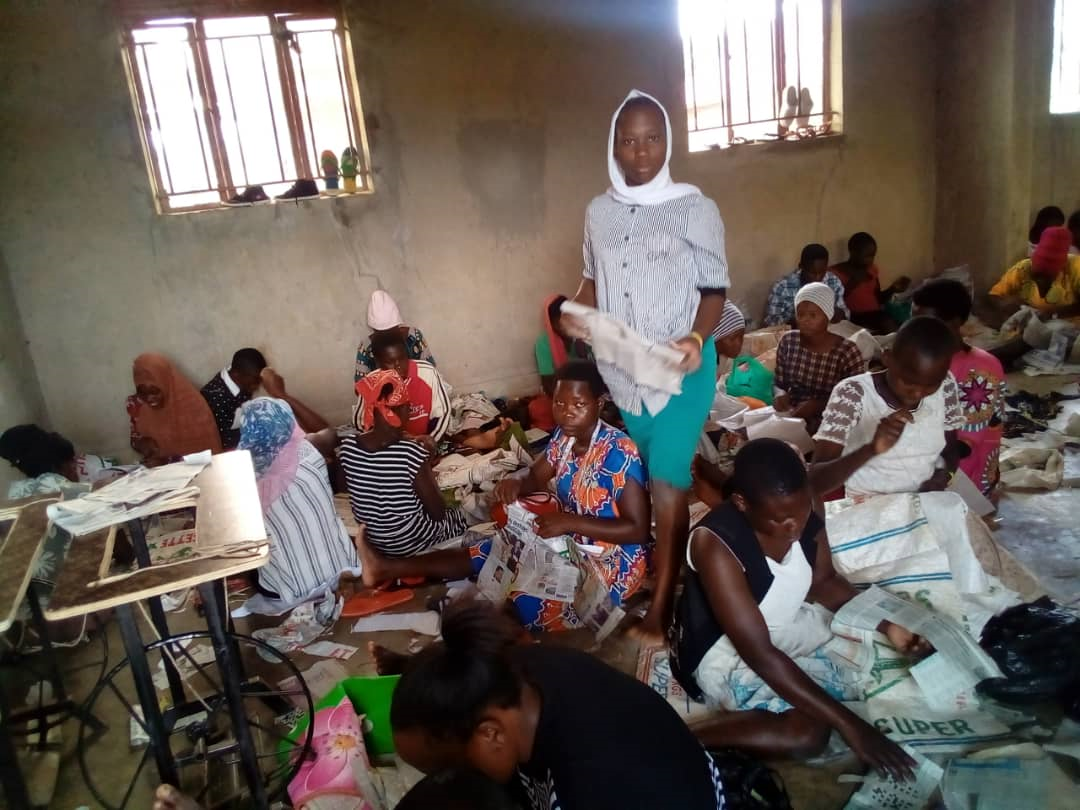 Fischzucht und -management
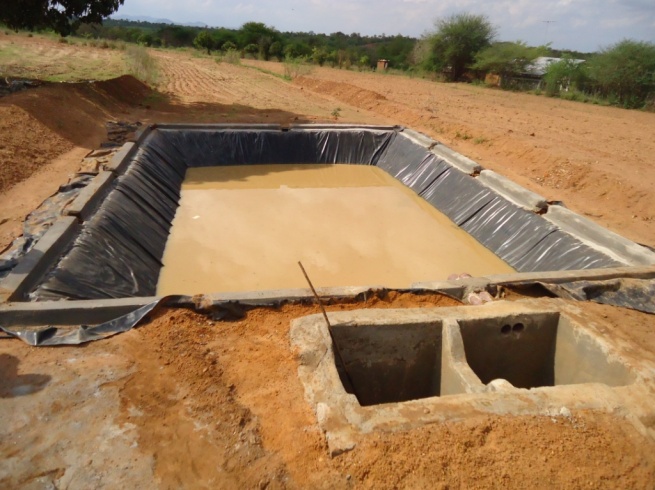 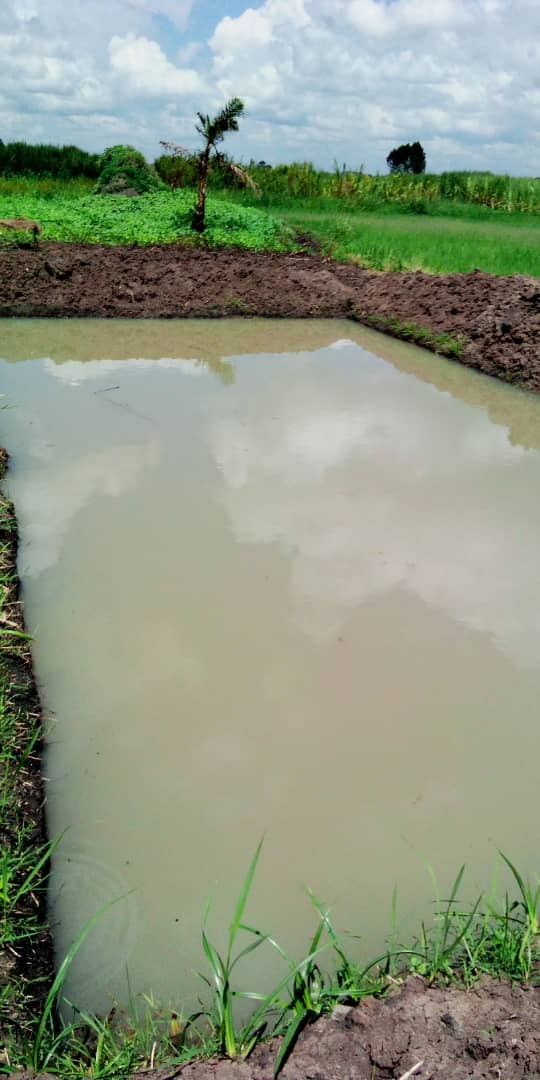 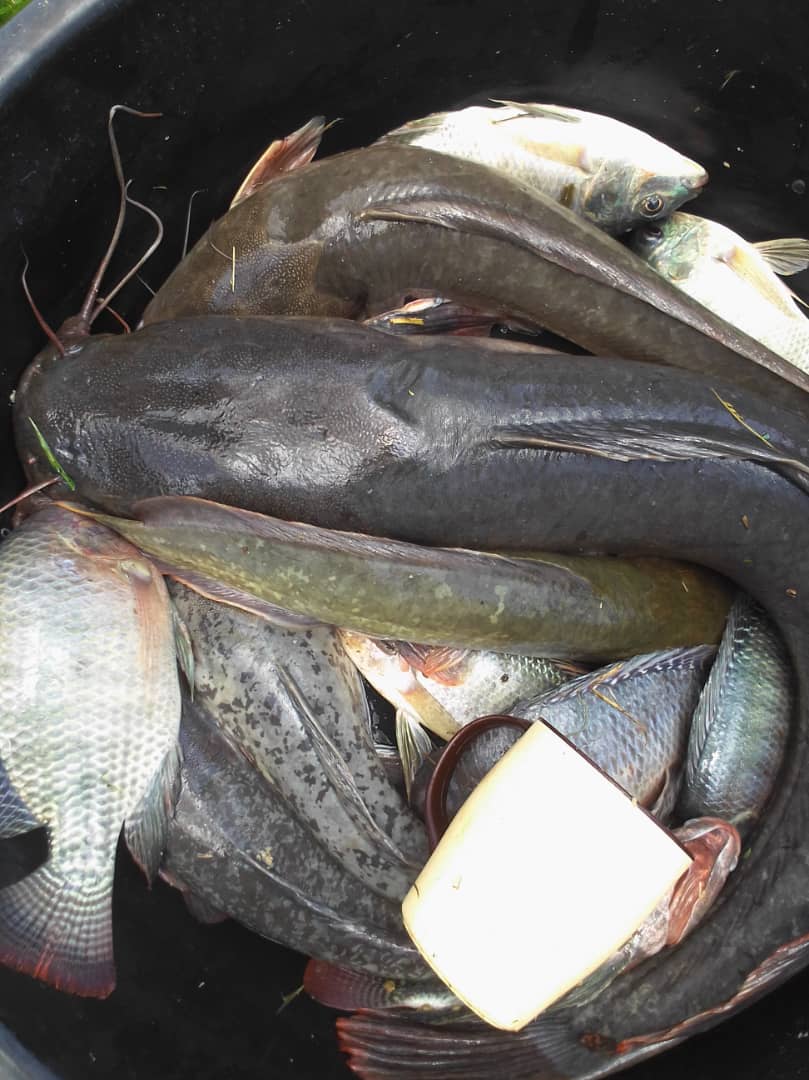 BAU EINER BIOGASANLAGE
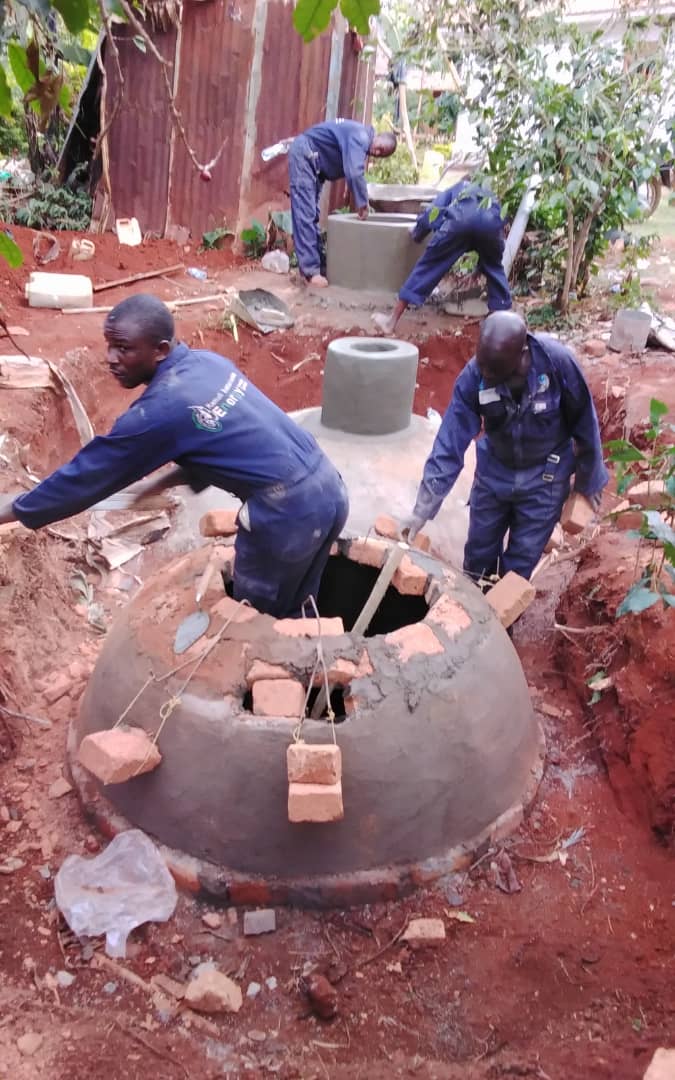 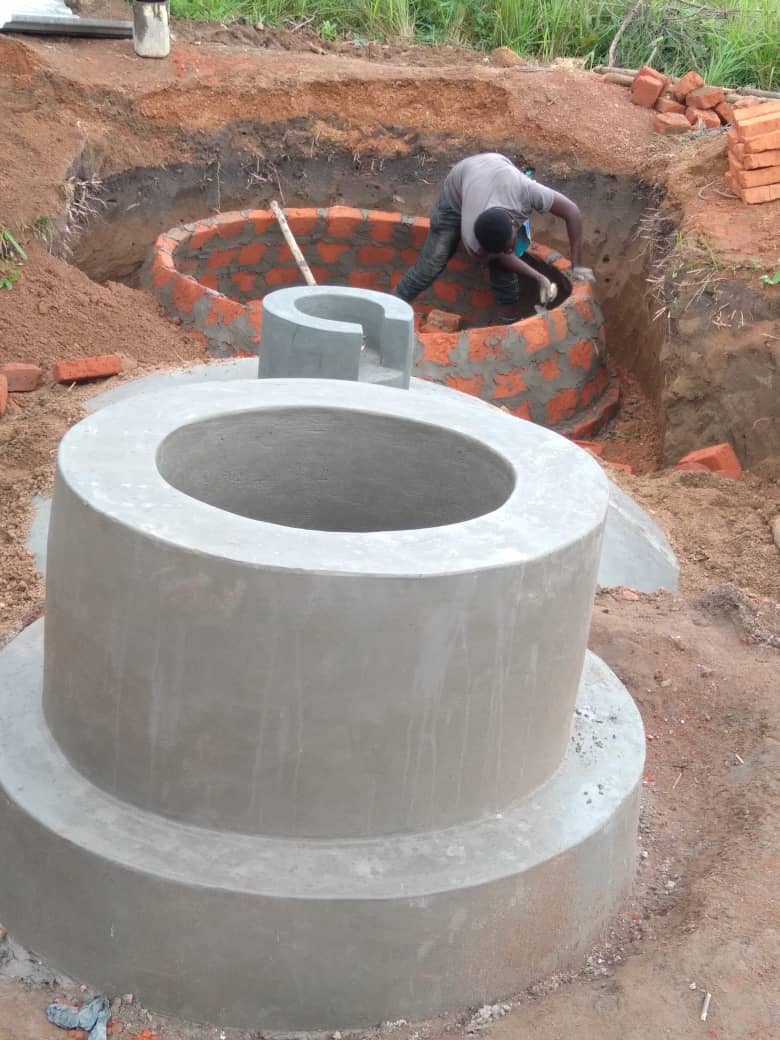 Biogas-Ausstellung der  P5-Schülerschaft – St. Patrick Kigulu Girls P/S
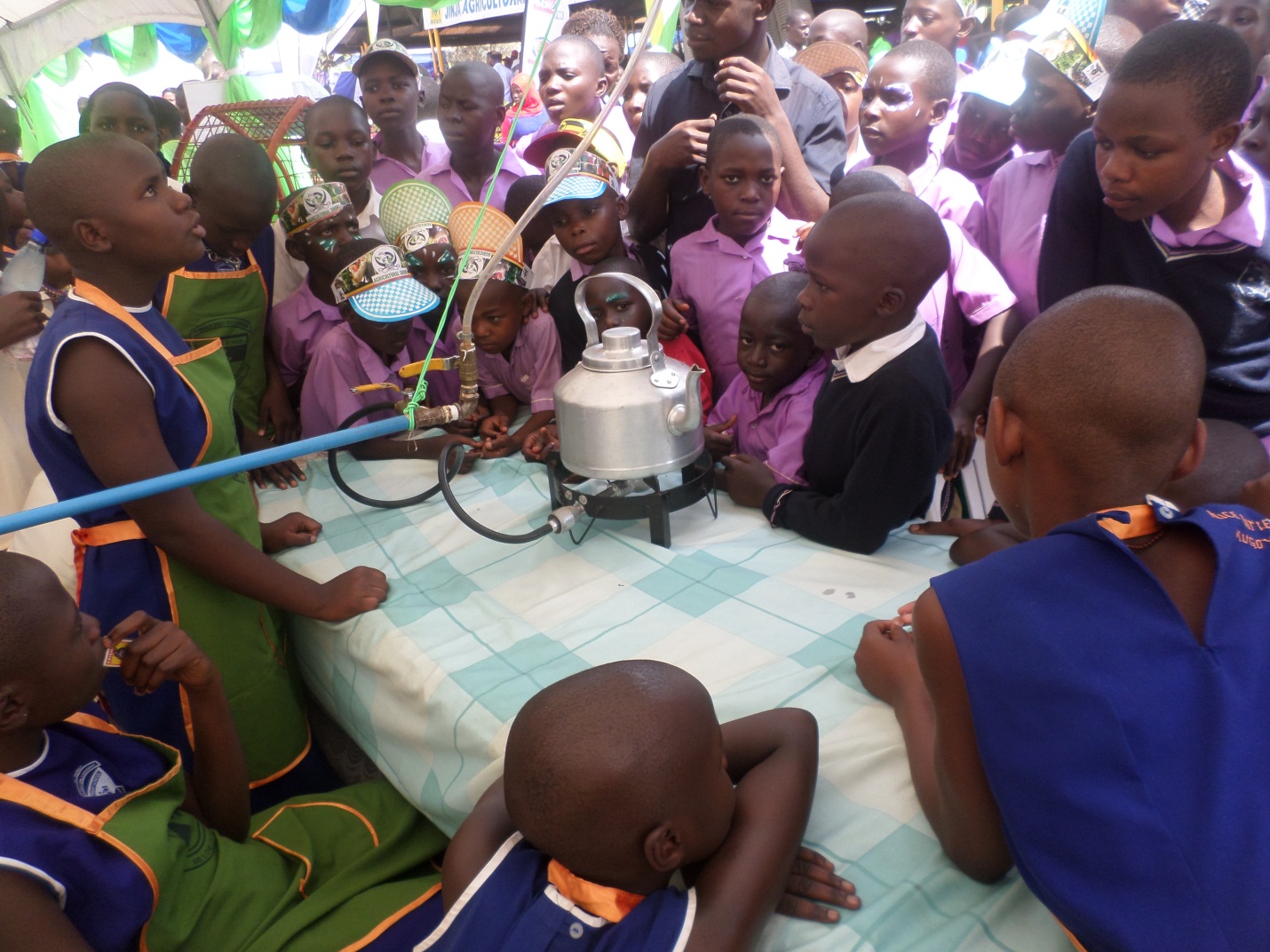 Unterstützung der Ernährung durch Schulpartnerschaften
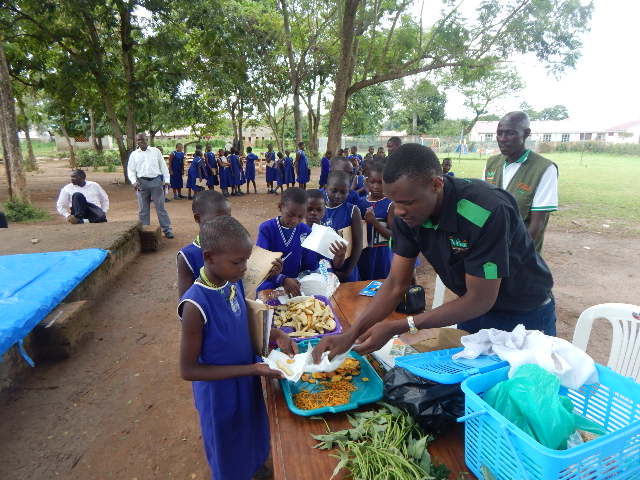 Pilzzucht
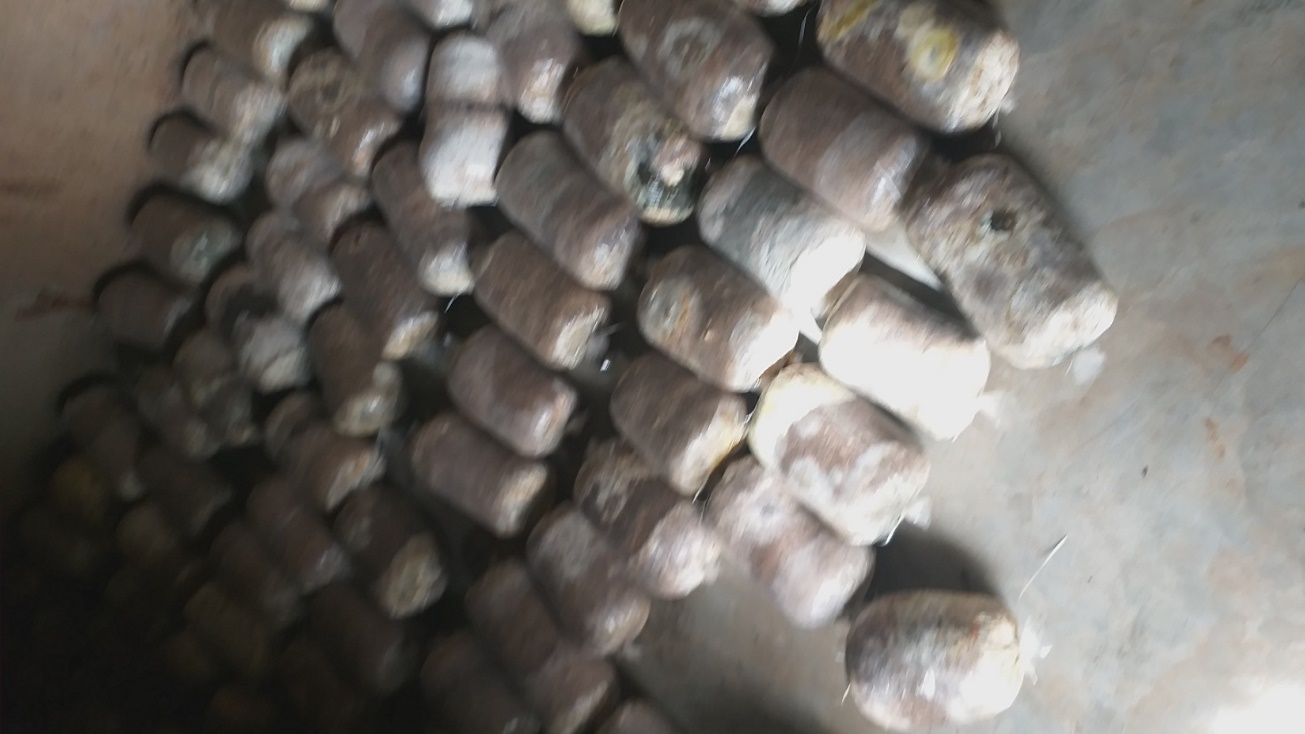 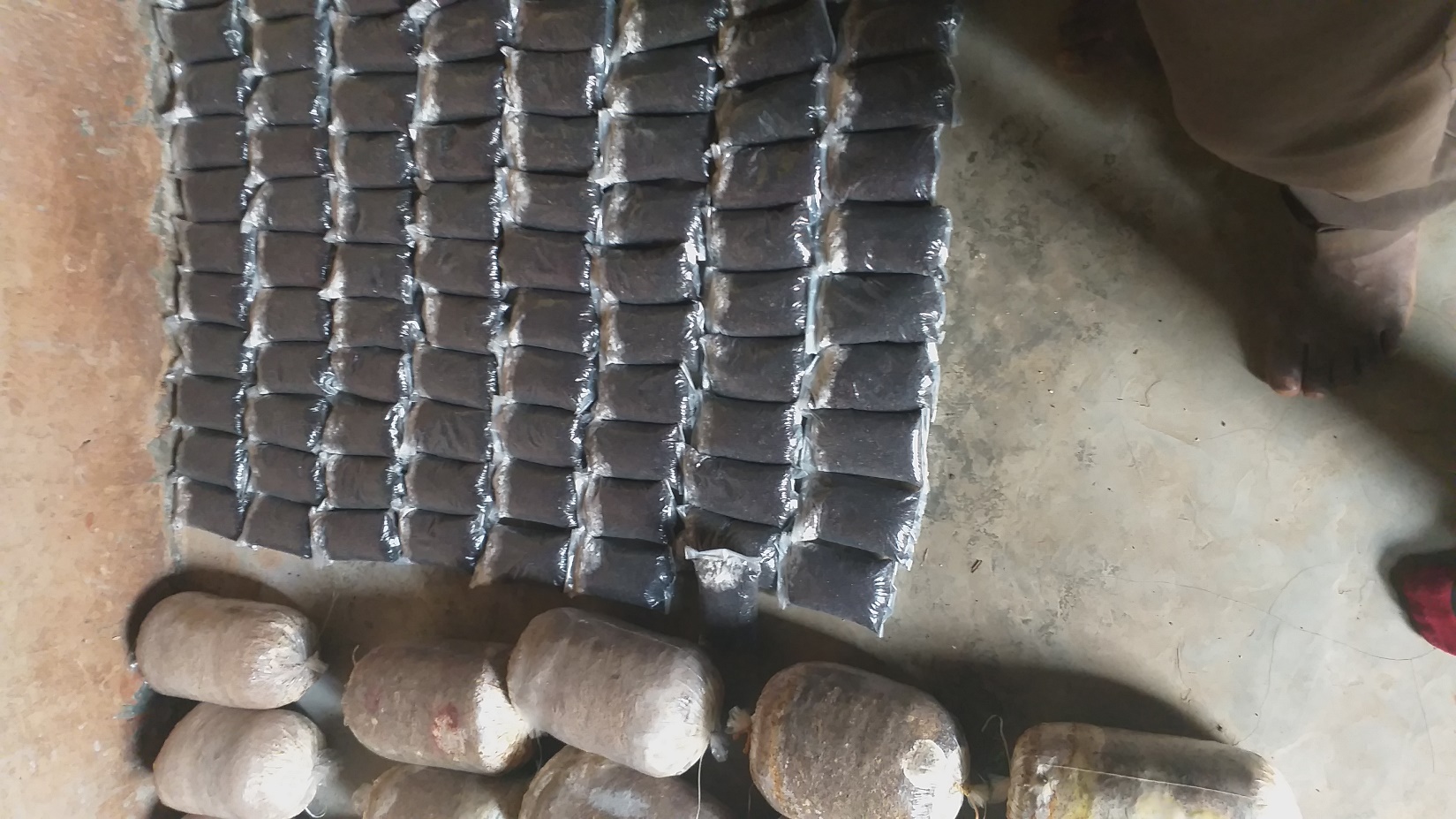 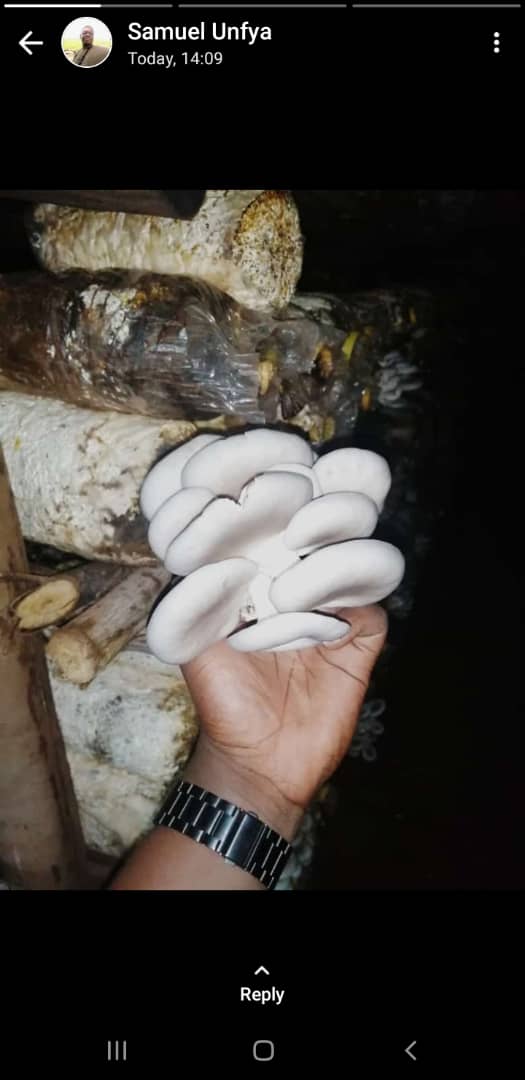 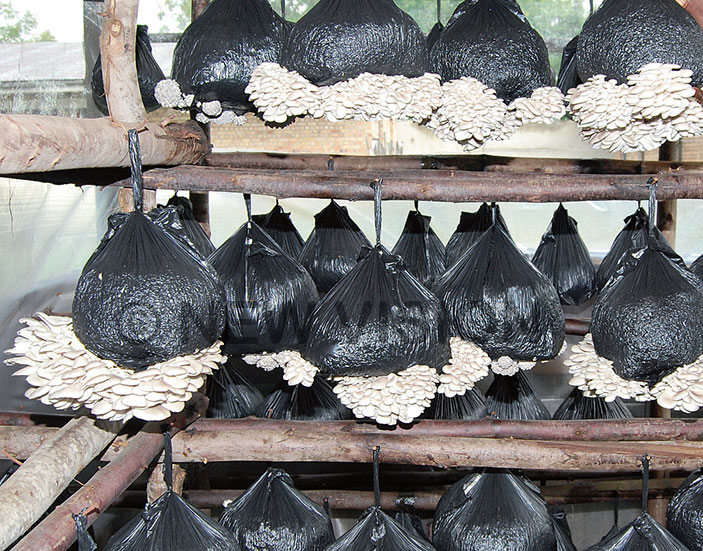 DIY Hydrokulturfutter
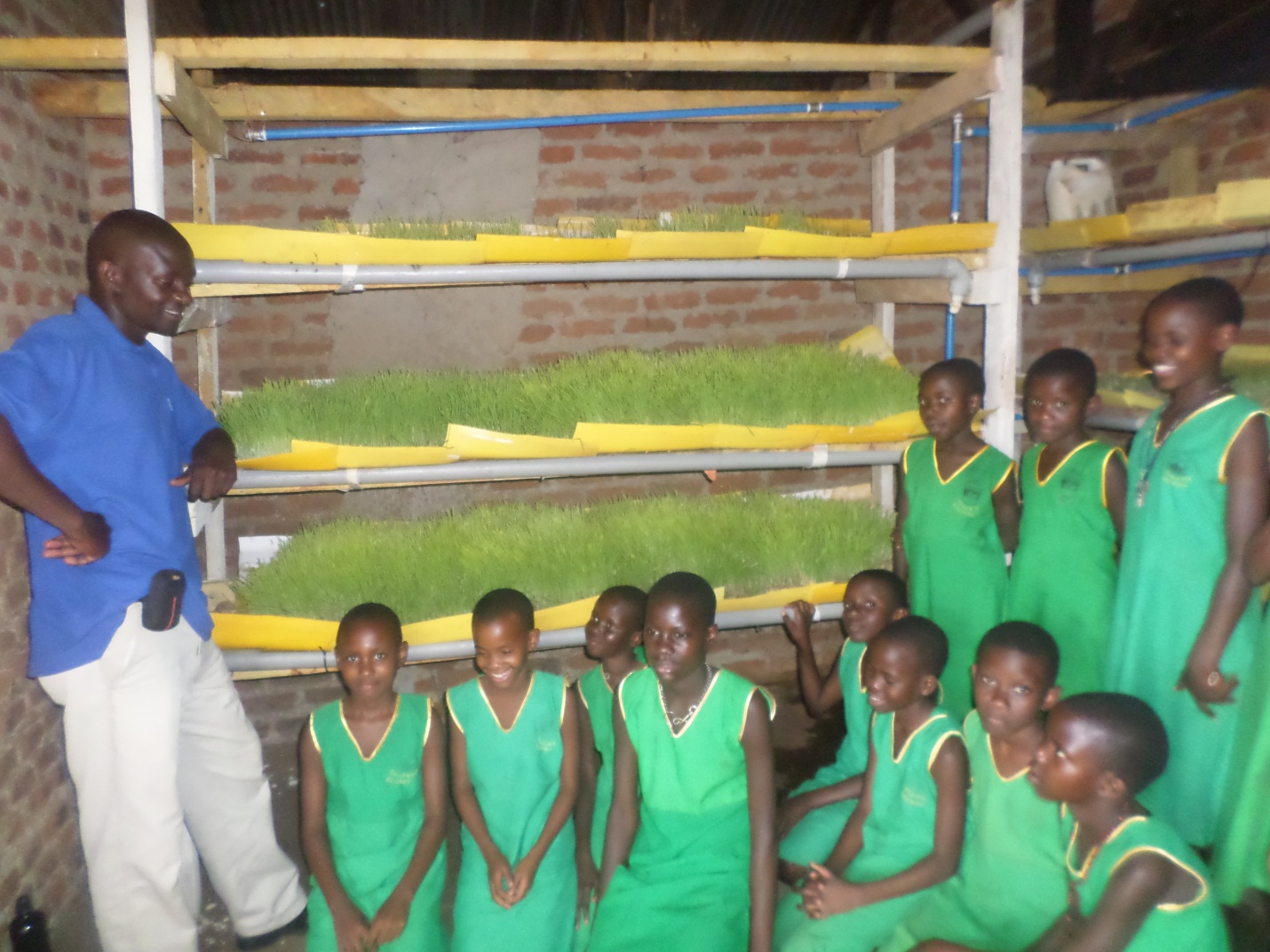 Solarbetriebener Tiefwasserbrunnen
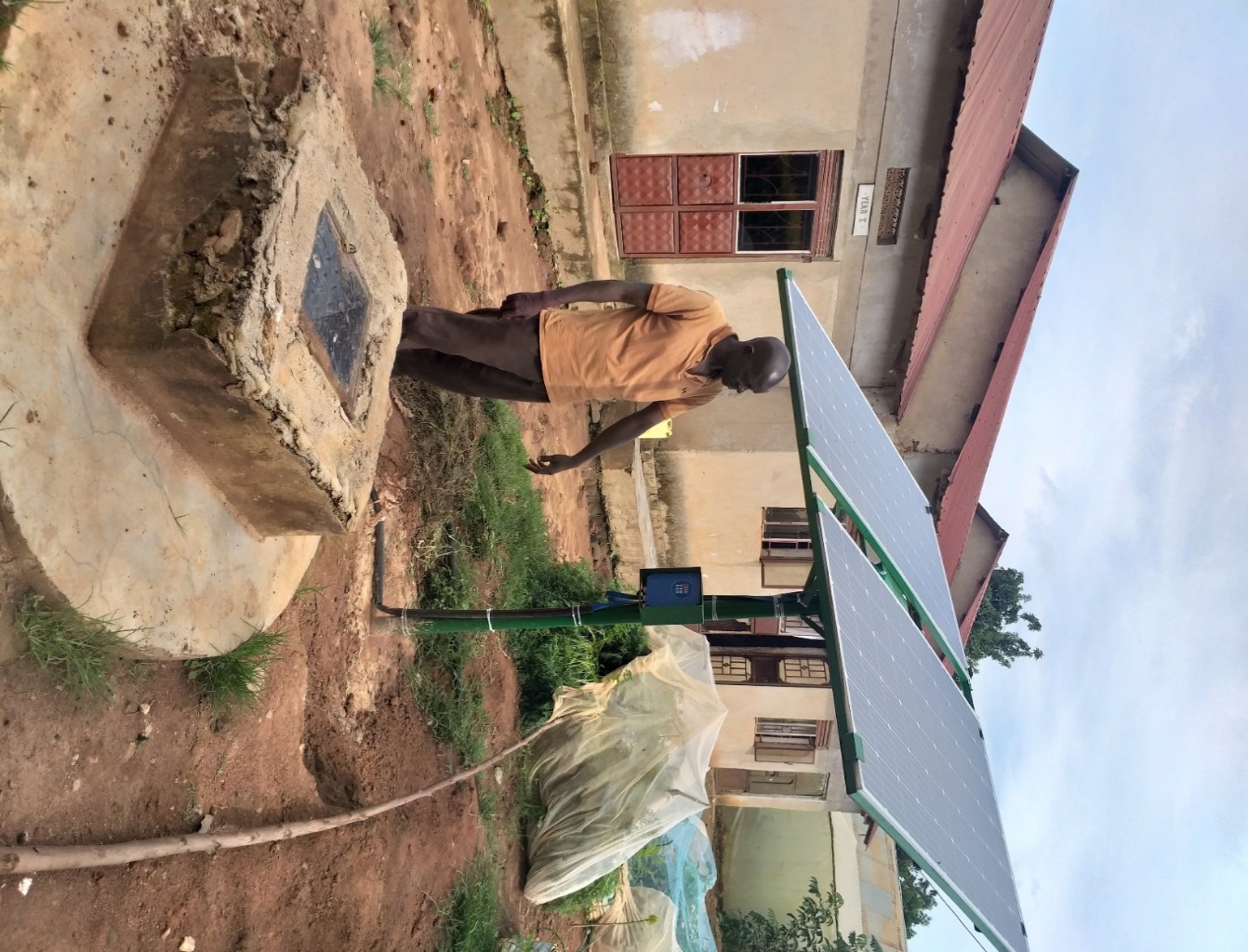 Bananen Pflanzschule/Aufzucht
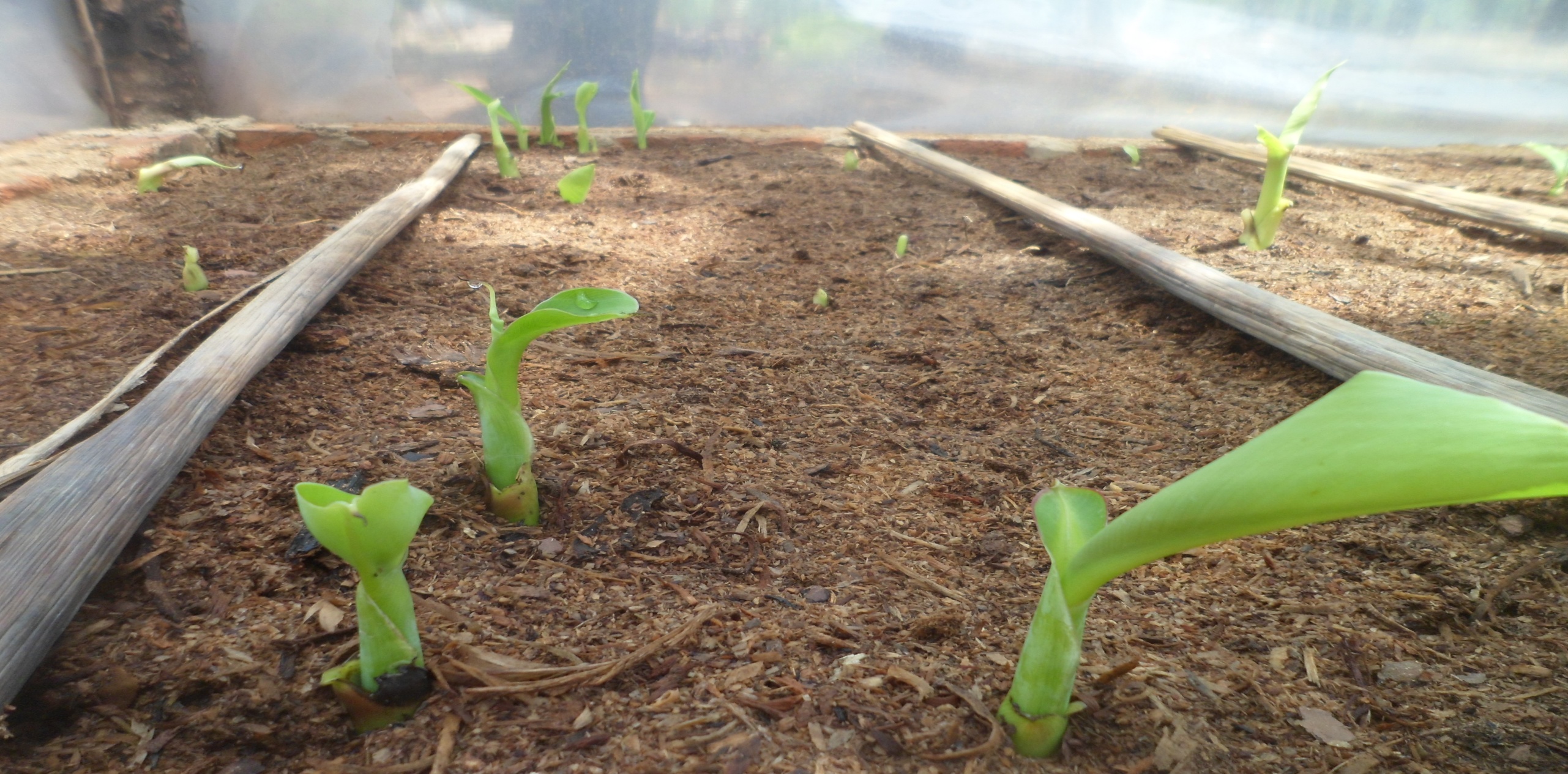 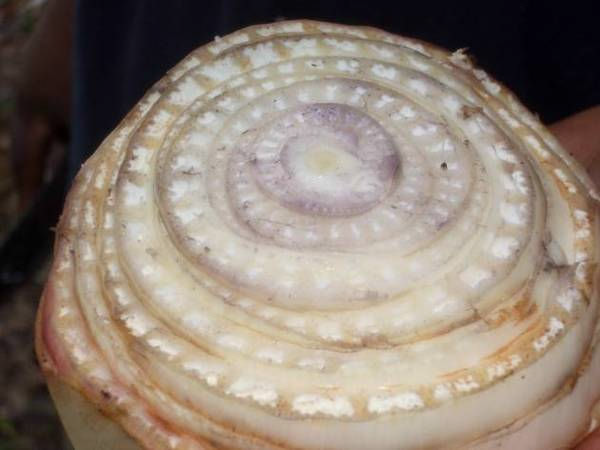 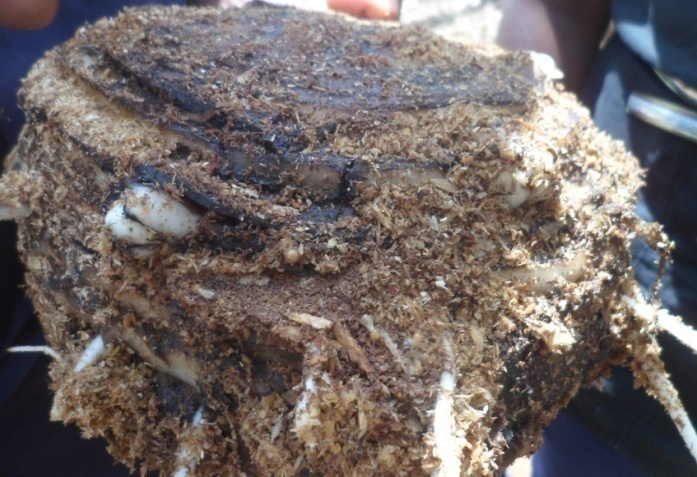 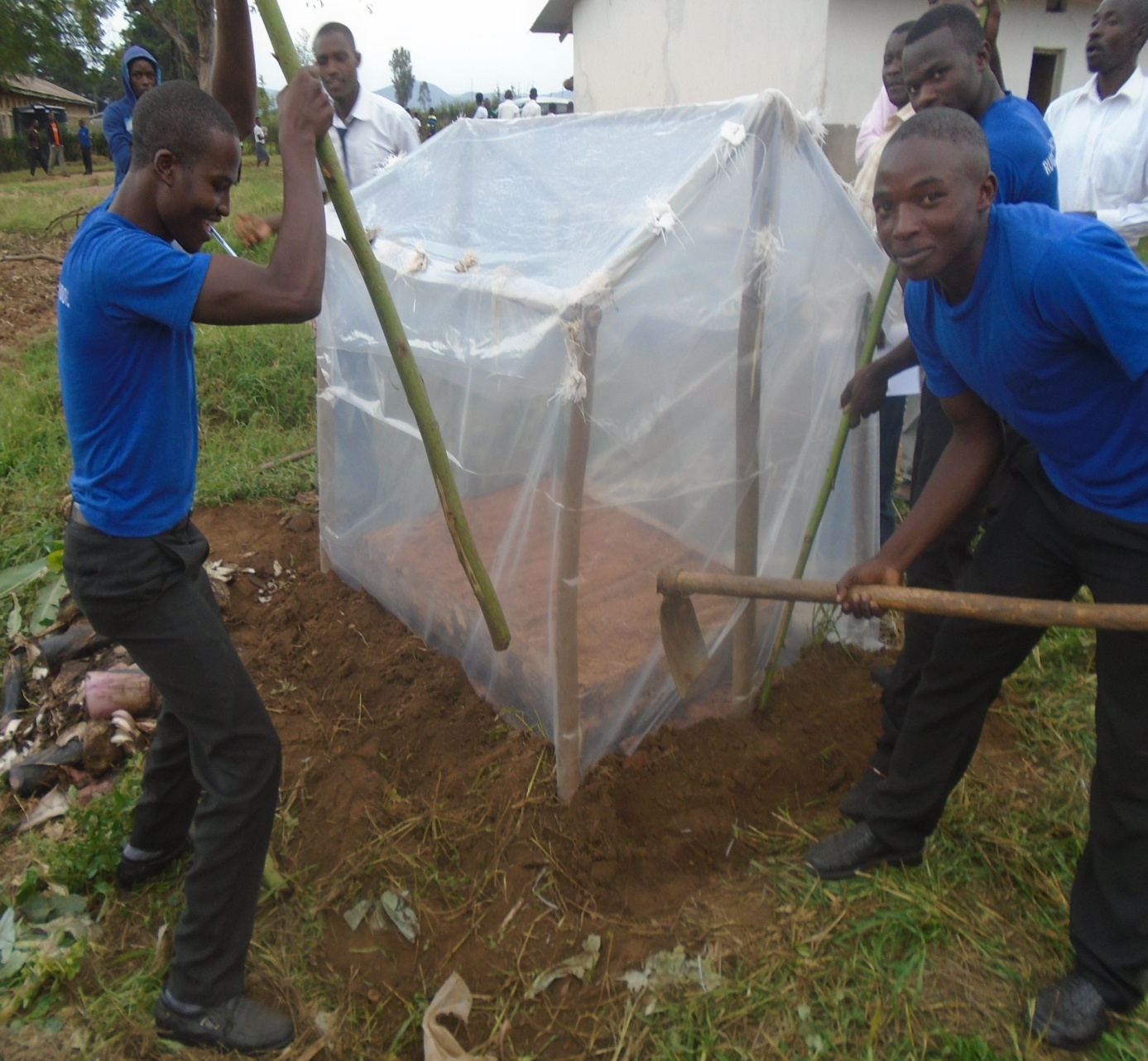 Kaninchen- & Gänsezucht
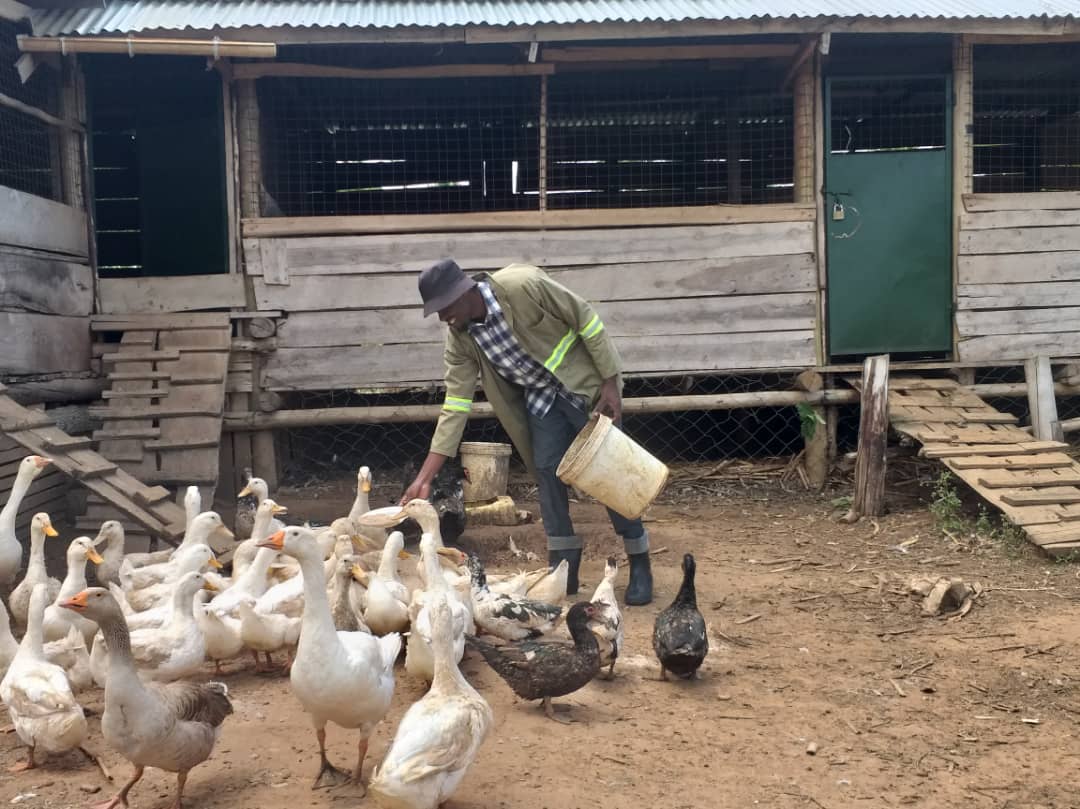 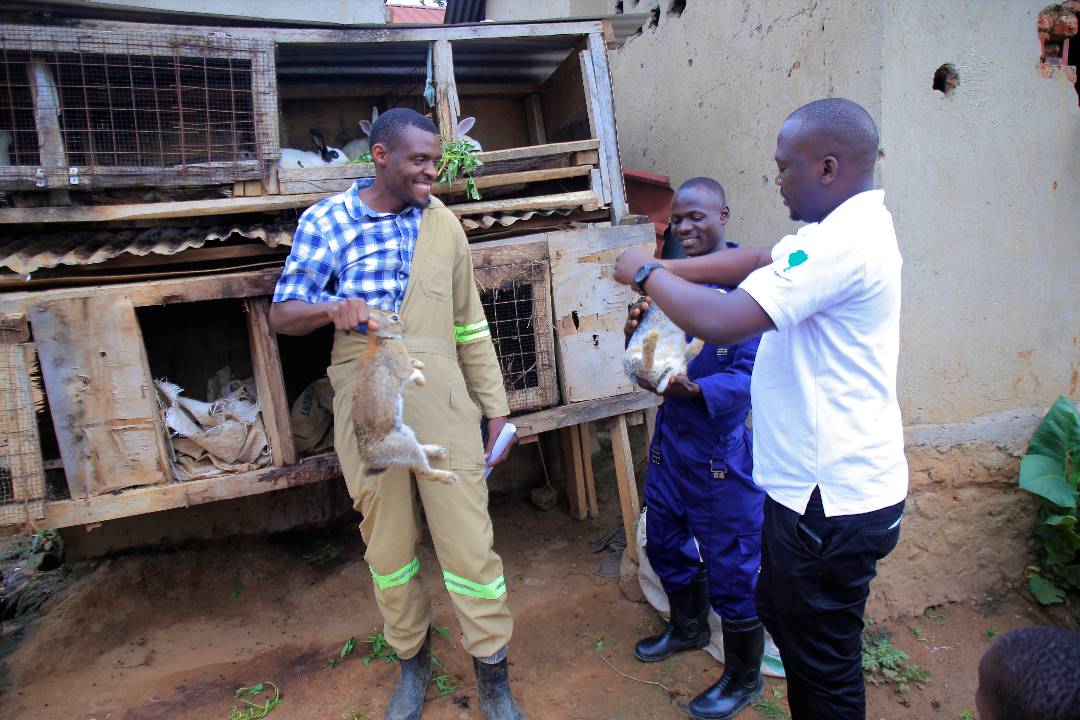 Imkerei & Kakaoproduktion
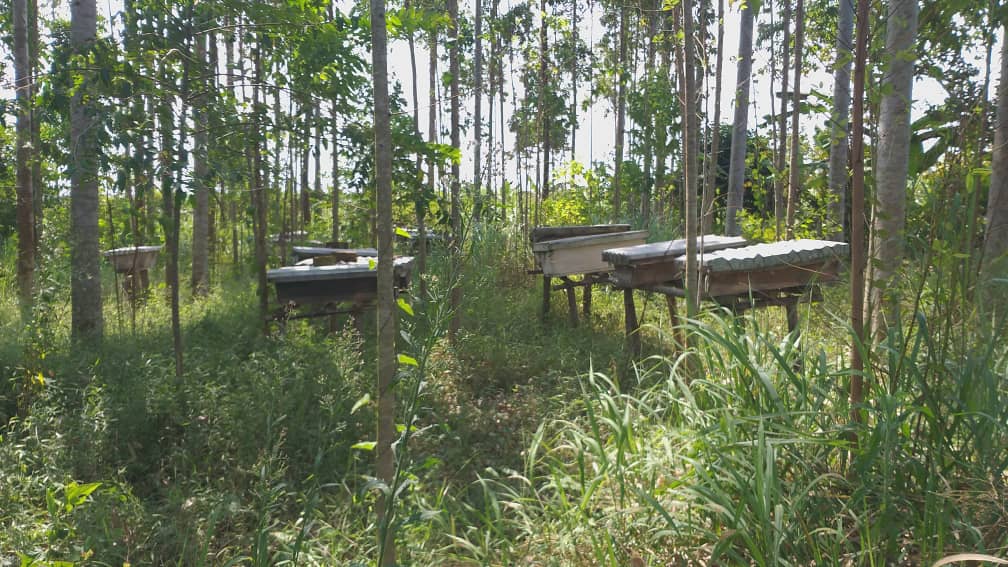 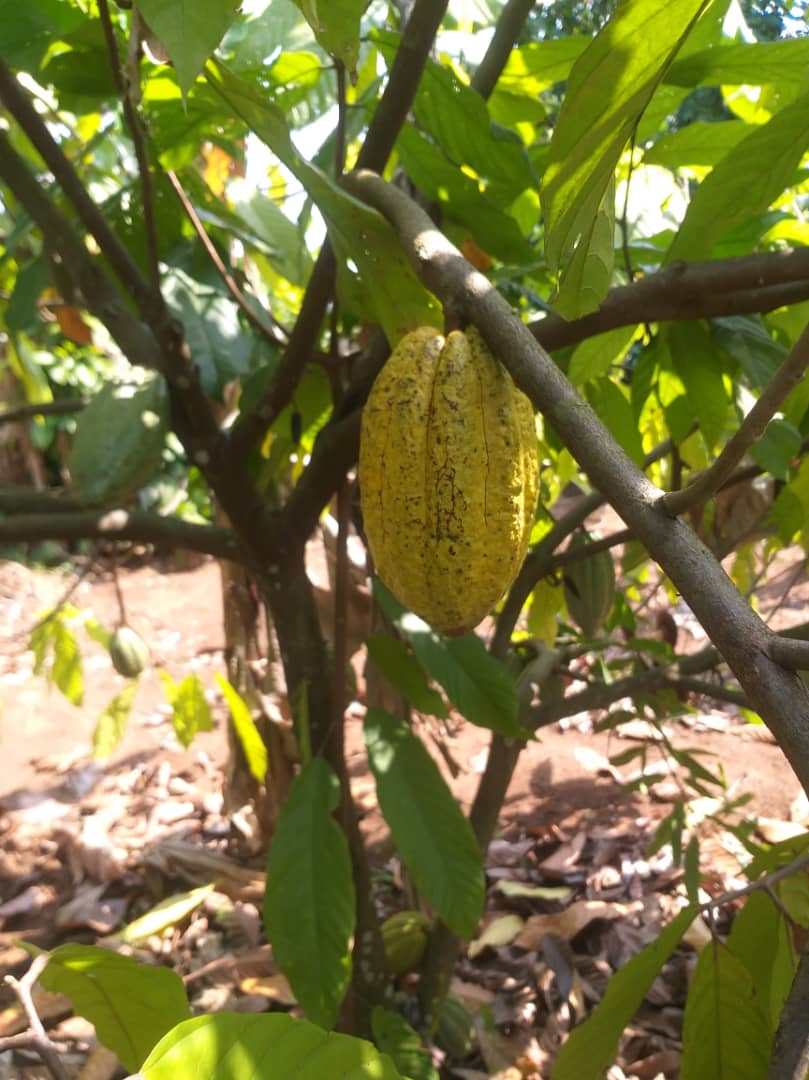 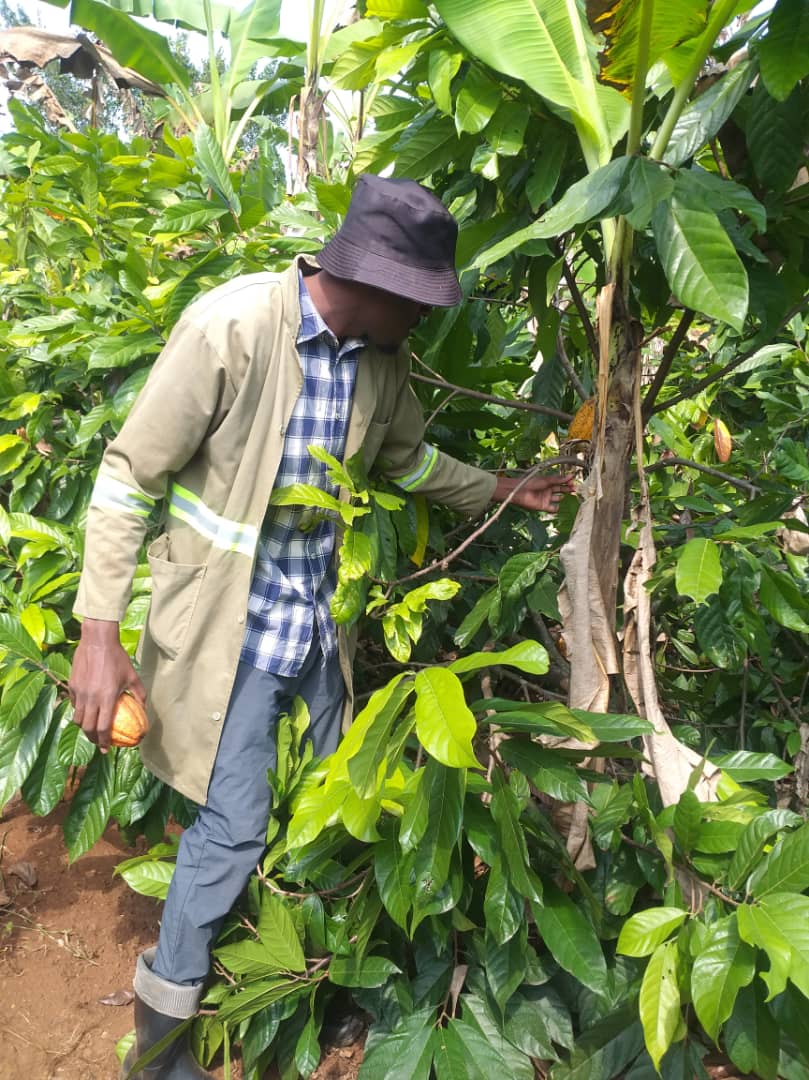 Gewächshaus-Management
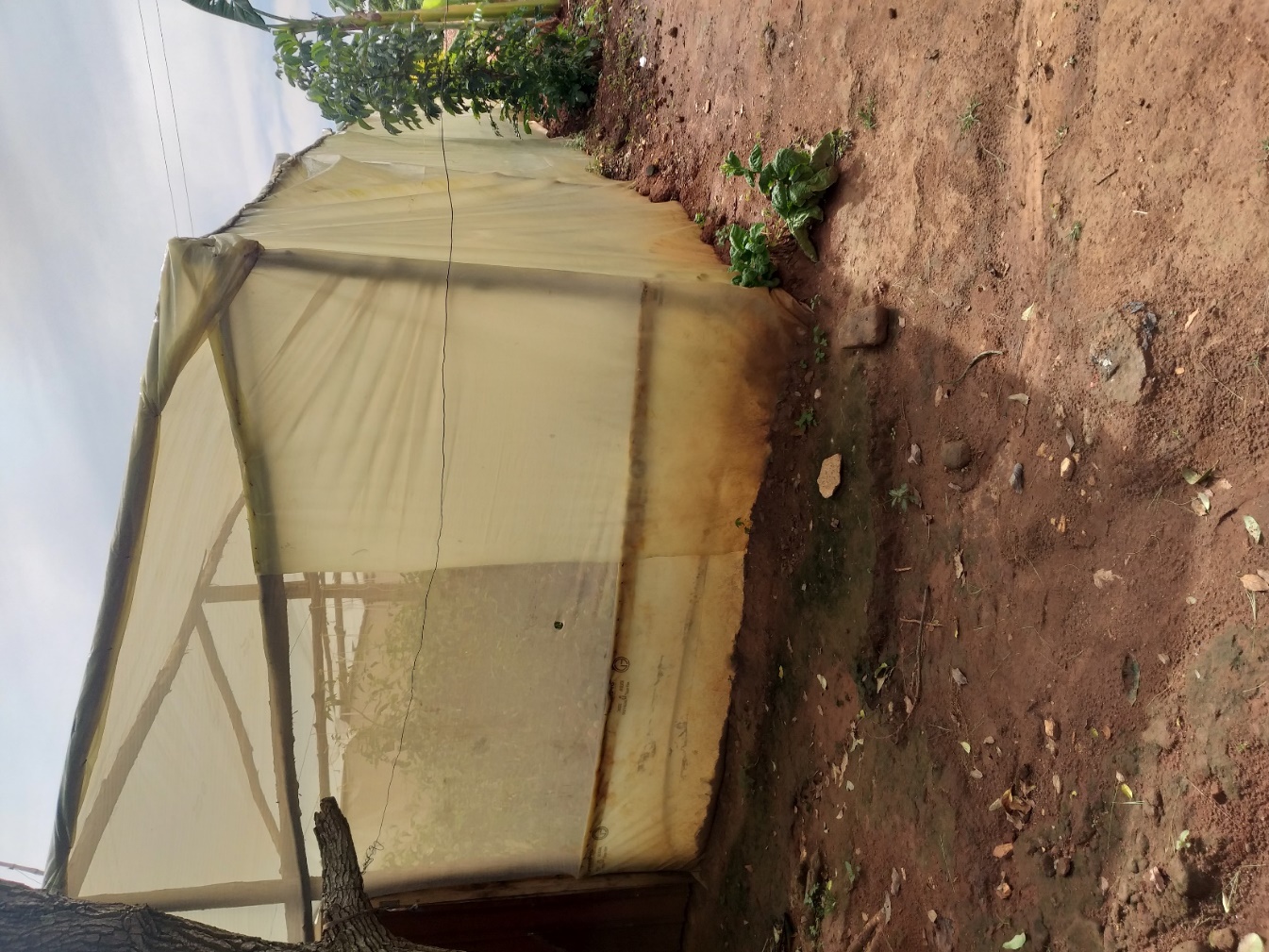 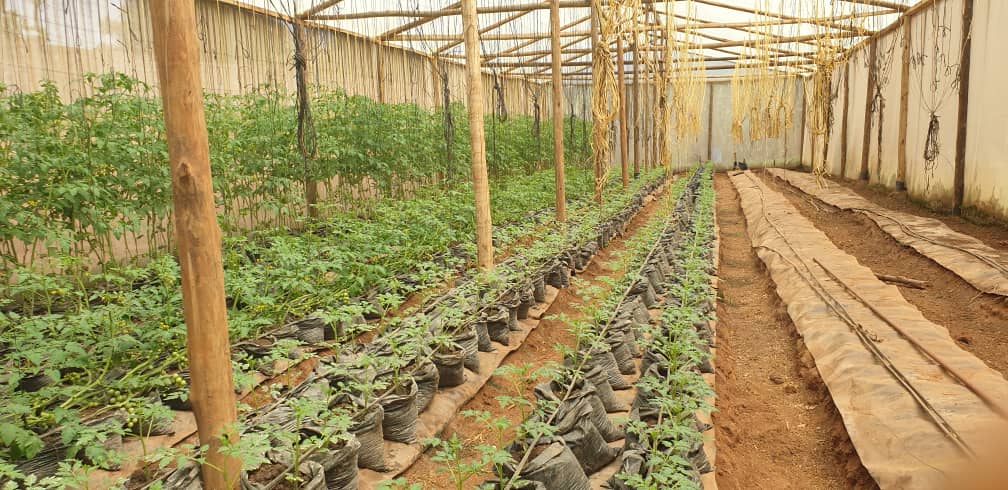 Bildungs- und Agrotourismus-Dienstleistungen
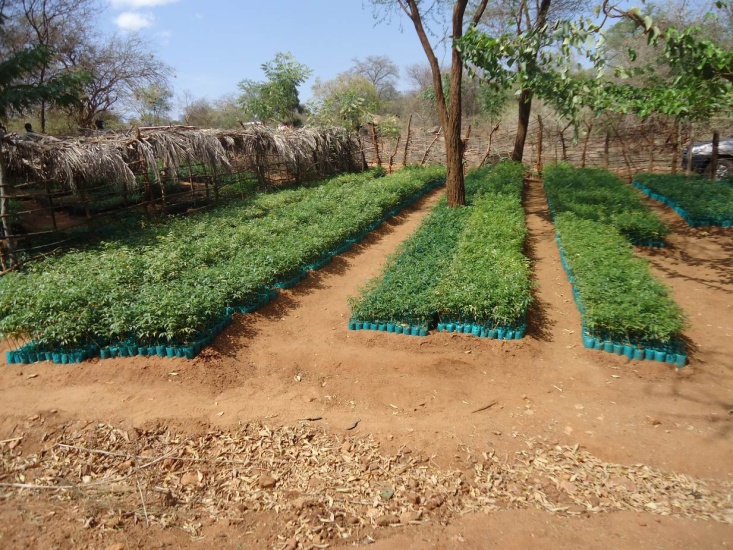 Solarbetriebenes Bewässerungssystem
Biogasanlage
Pilzproduktion und -verarbeitung
Makroausbreitung (Bananenpflanzschule)
Bienenhaus
Schweinezucht & Gänsehaltung
Gewächshaus-Management
DIY Hydroponik Futtersystem
Fischzucht, -management, Teiche und Brüterei
Kakao-Produktion
Kaninchenzucht
Gartenbau
Gemüsegärten
Geflügel (Enten und Entenküken)
215 Km
200 Km
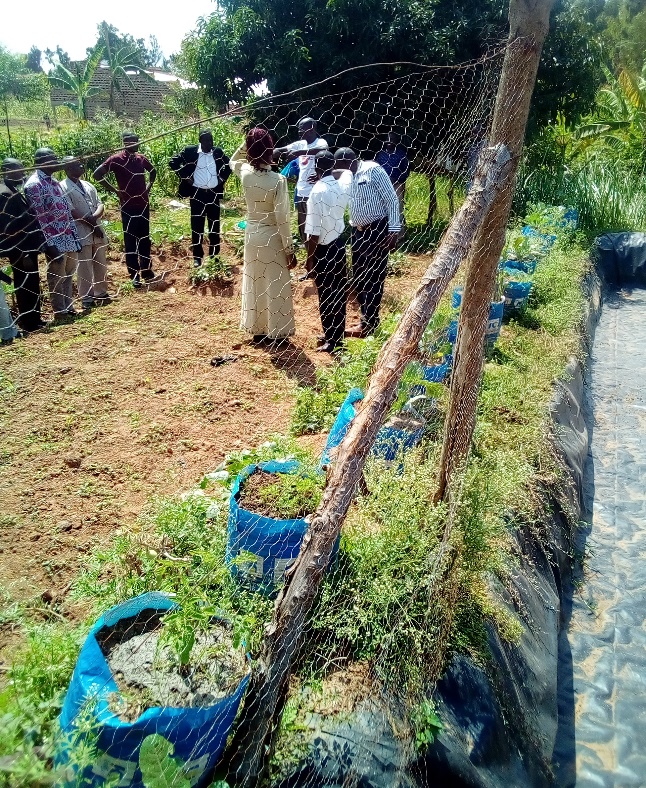 150 Km
Herausforderungen
Reaktion der Community
Geringe Einschreibung
Transport (Motorrad/Pickup)
Begrenztes qualifiziertes Personal (Nachwuchsprobleme)
Werkzeuge und Ausrüstungen(Wasserpumpe und Tank, Schneidermaschinen, Schreinerwerkzeuge usw.)
Zukunftspläne
Anlage einer Bananenplantage  (13200 Stängel)
Waldaufforstung (mindestens 10 Hektar)
Erhöhung der Einschreibungszahlen 
Einrichtung eines Klassenzimmerblocks 
Anschaffung Motorrad / Pickup
Um Spenden und Unterstützung werben
Adresse und Kontakt
Kasugu Cell, Mayuge Town Council, Mayuge District Uganda Africa
Telefon: 
		Deutschland +4915736263099 
		Uganda  +256771487749
E-mail: fameinstitute77@gmail.com